Graphical Analysis of Motion
2 ways to solve motion problems:
Mathematically
Graphically – we’re going to 1st focus here for a while…

2 ways to create a graph:
 “Plot”: means to follow all standard graphing requirements & techniques, & use of exact numbering – 
a pain, but necessary at times
“Sketch”: 
 only requires a basic title (y vs x)
 variable labels & units on axiis (if you know them)
 general shape of the curve to indicate the relationship
3 Ways We Gain Information from a Graph:
1. Read the x or y axis value
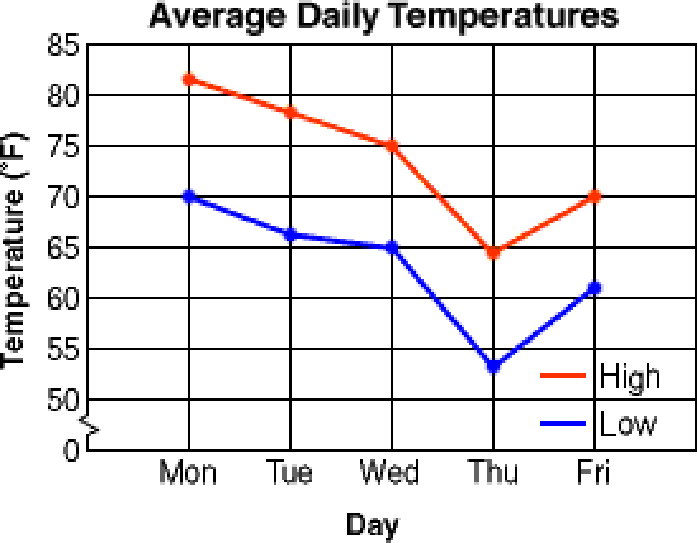 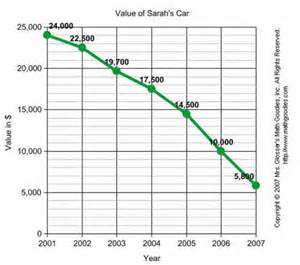 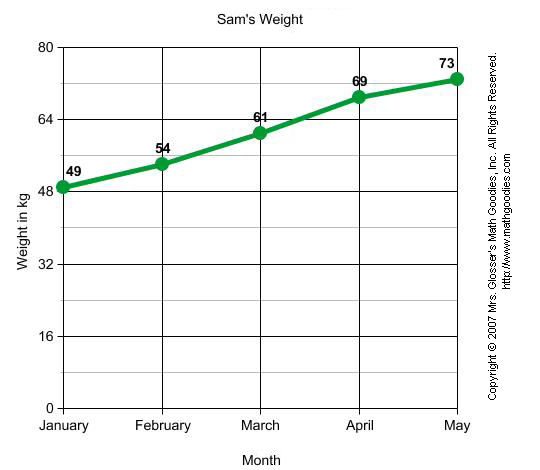 2. Slope 
Be able to describe it in 2 words. Choose one from each:
	1)  0    or    +   or   −    
	      0 for horizontal;    +/- for slanted (up/down)
	2)  constant  or   increasing   or  decreasing 
	      constant for a line;     inc/dec for curves	
				




Note the graphs we study will be of objects that have different types of   motion during  a single trip, so within each “section” there should be a single relationship (type of motion) represented, but expect that there will be multiple sections.
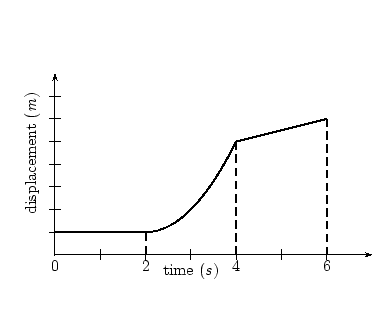 Also need to be able to determine the value of the slope.
But what if the graph presents an inverse or power relationship, where the shape is not a straight line? 
Then draw a tangent to curve and find the slope of that line.  







a line that touches
a circle at just one
 point

Theoretically one right answer for each point, so select placement carefully and draw with straight edge & sharp point on your pencil.
Our motion graphs will have curves from different circles, so it’s ok if a tangent  from one curve runs into a different  curve on the graph.
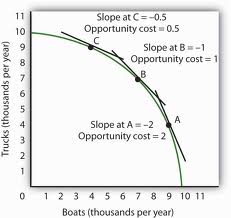 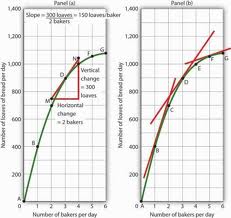 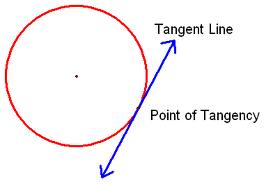 3. Determine area under the curve – 
	“under” means between curve & x-axis… 





so if curve in 3rd quadrant, then “under” is really “over”:
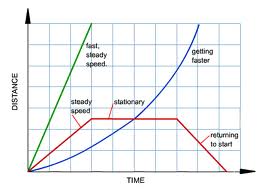 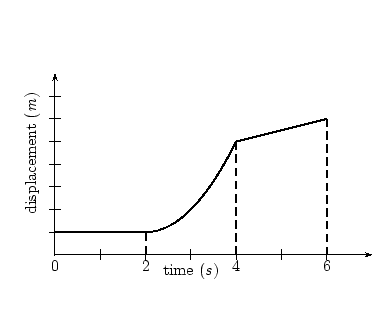 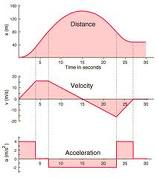 How this will apply to the 3 motion graphs we work with:
	       x vs Δt                     v vs Δt                    a vs Δt
		          Δx  = A v vs Δt 		 Δv = A a vs Δt


  position



		     m x vs Δt = v		m v vs Δt = a
So to 
summarize:
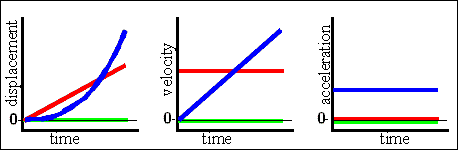 Notice where the slope of your graph begins to do something different, this  indicate where the object changed to a different type of motion during its trip, and where you should expect a different look on the corresponding graphs as well.
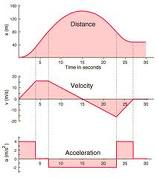